Overview of KS4 Courses and Recommended Revision Guides for Year 11
(Students sitting GCSE exams in May/June 2024)
English Language GCSE
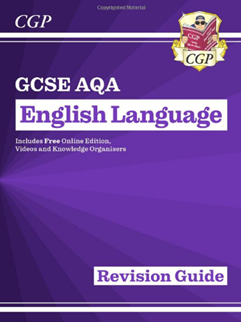 English Literature GCSE
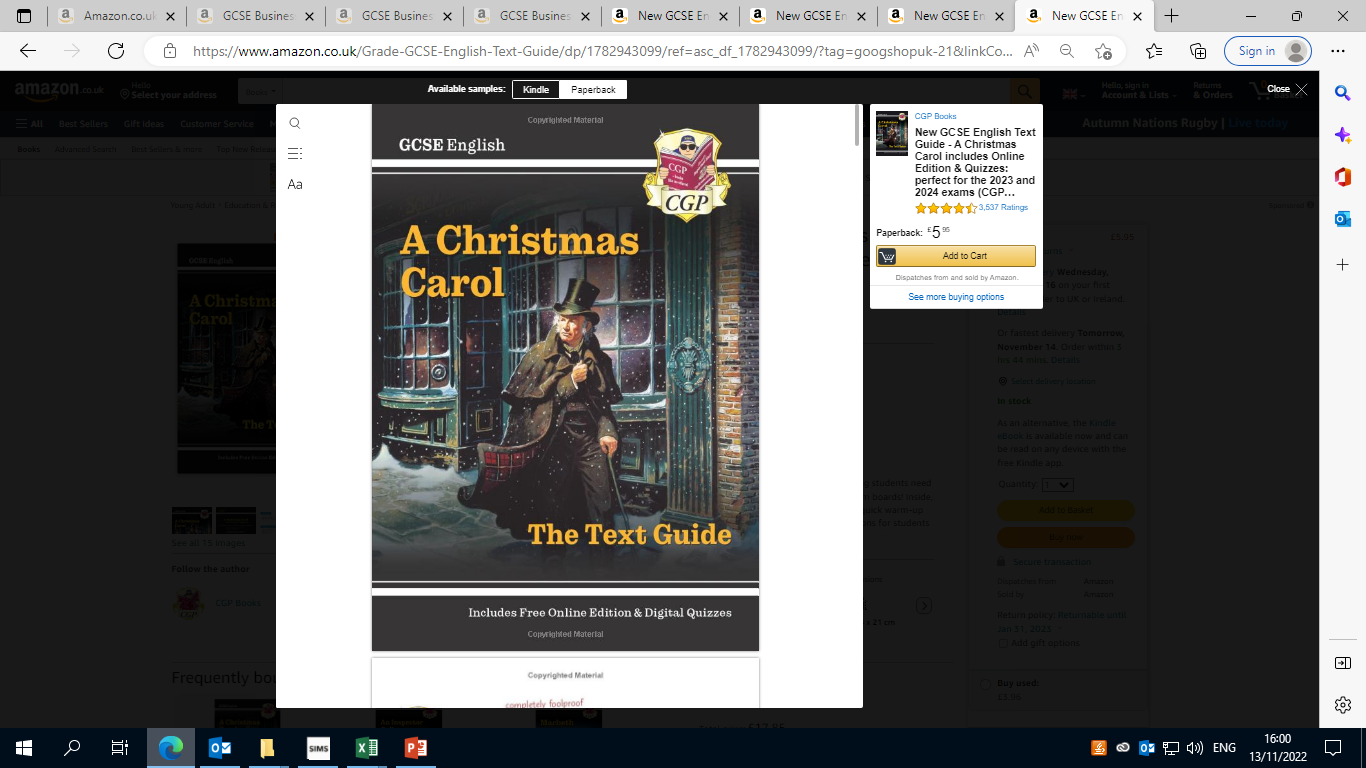 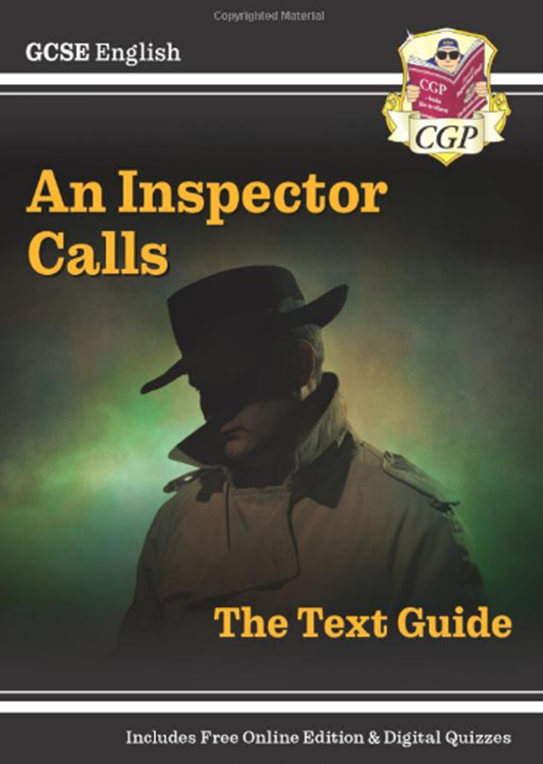 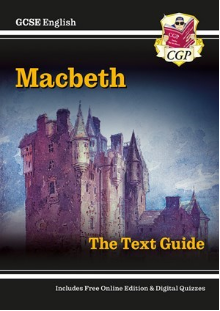 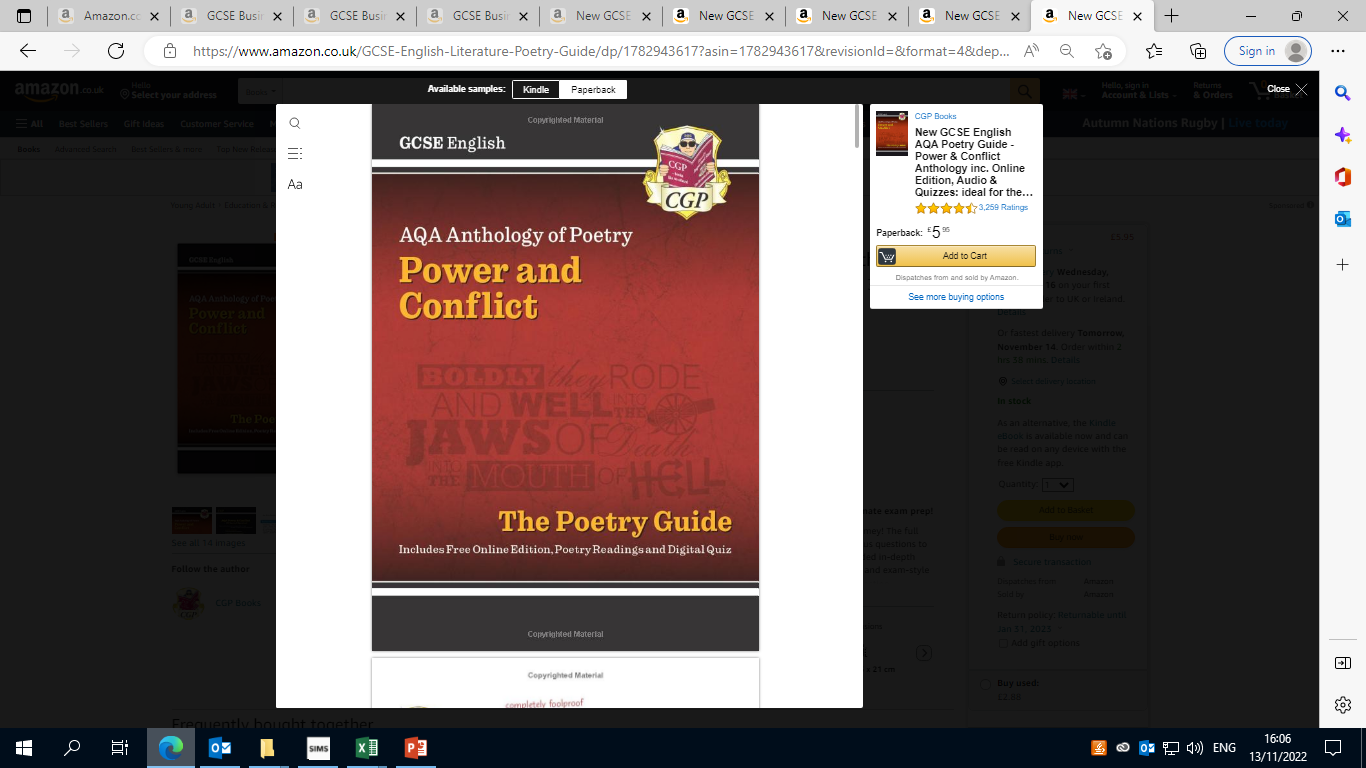 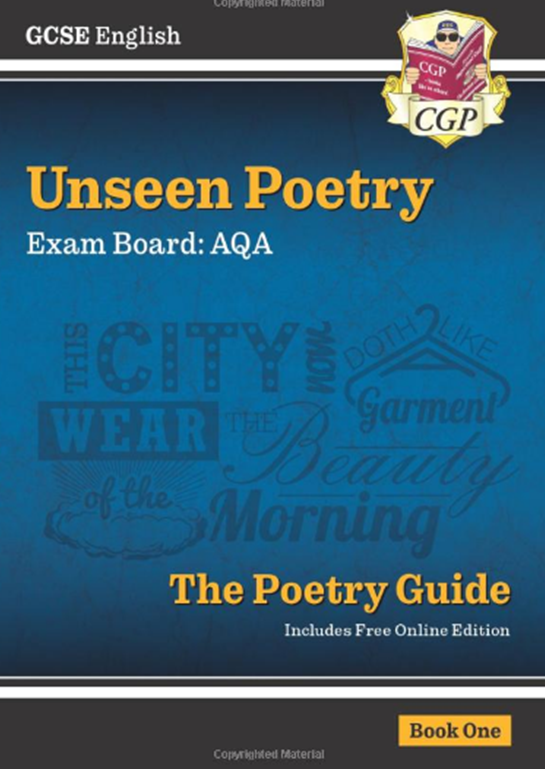 Maths GCSE - check if F or H level with your teacher
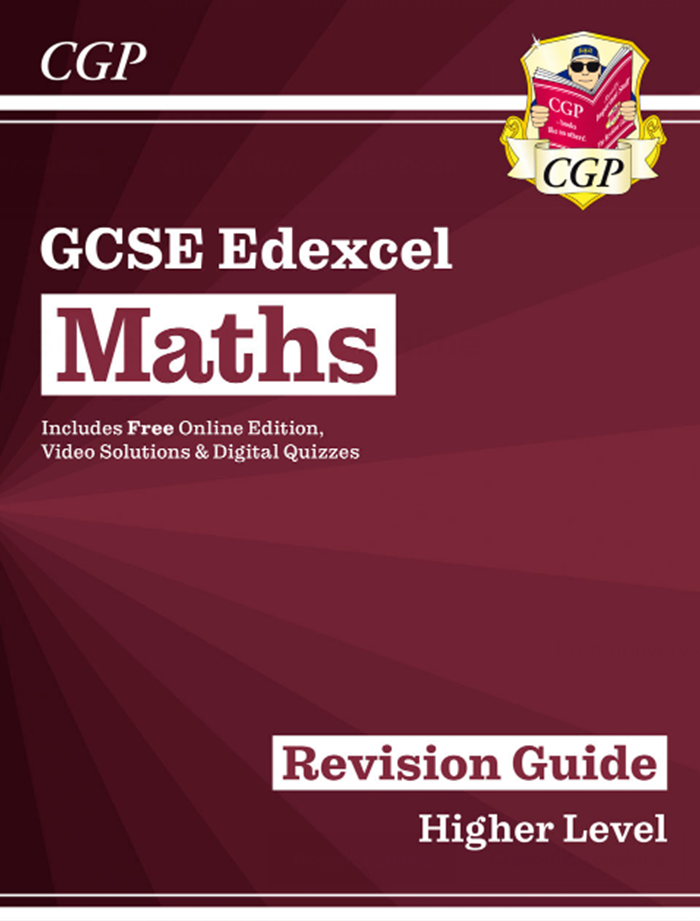 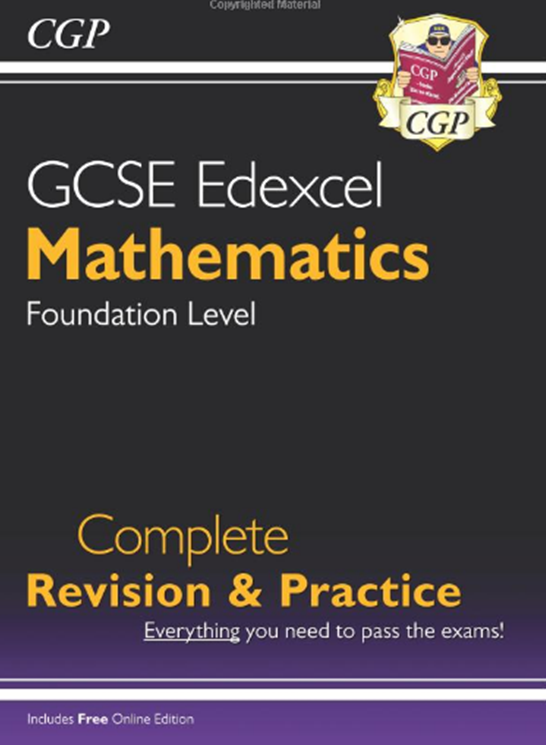 Science GCSE (Combined Science) - check if F or H level with your teacher
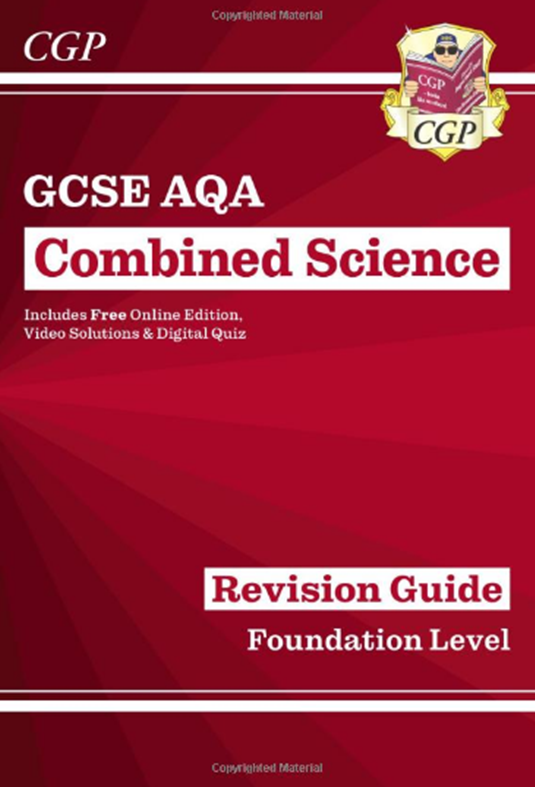 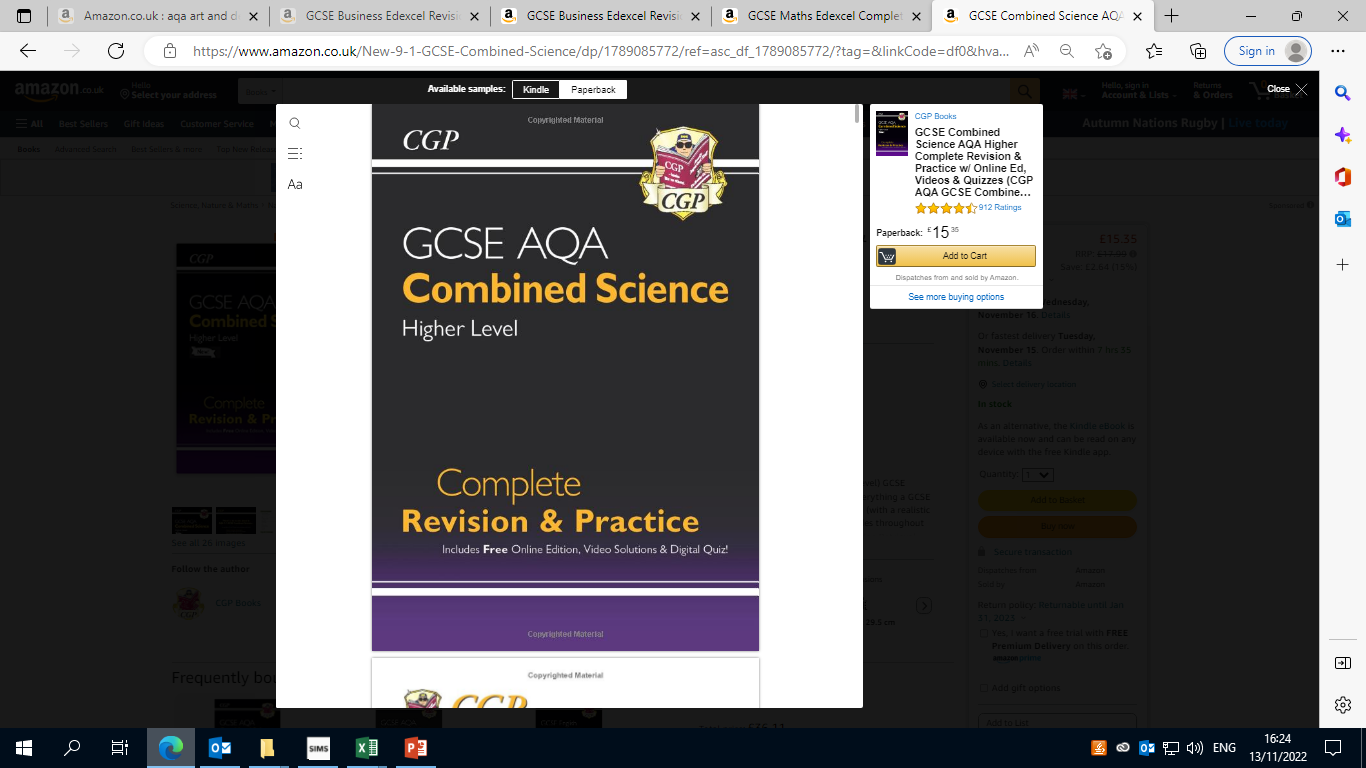 Separate Sciences – Biology, Chemistry and Physics - Higher
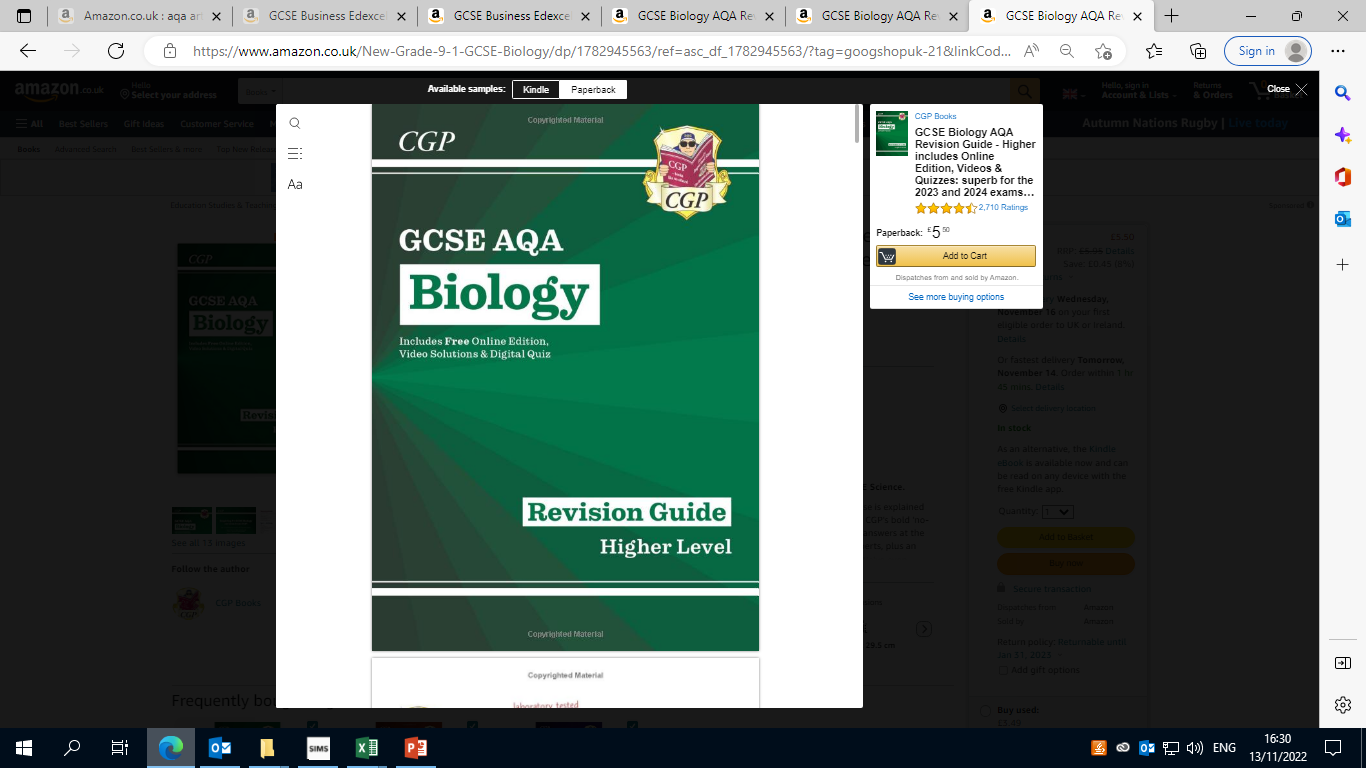 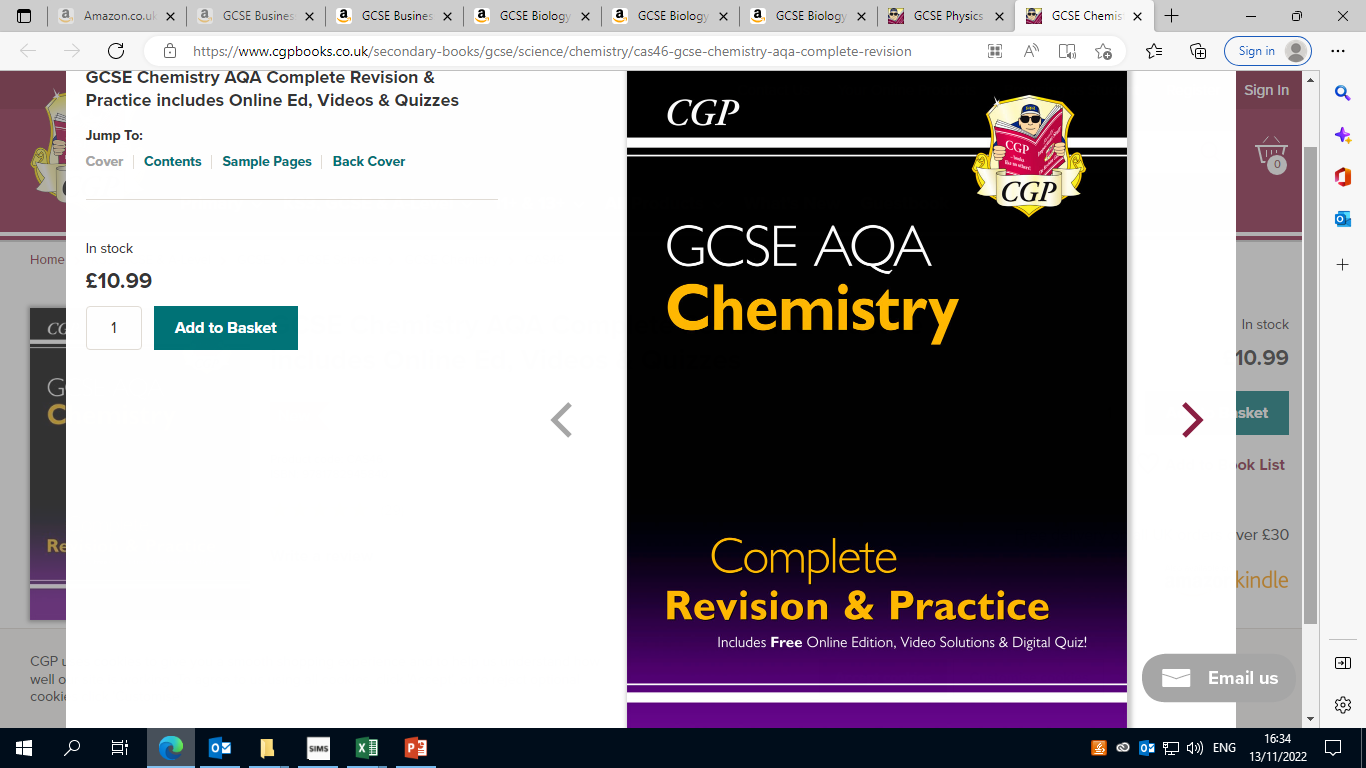 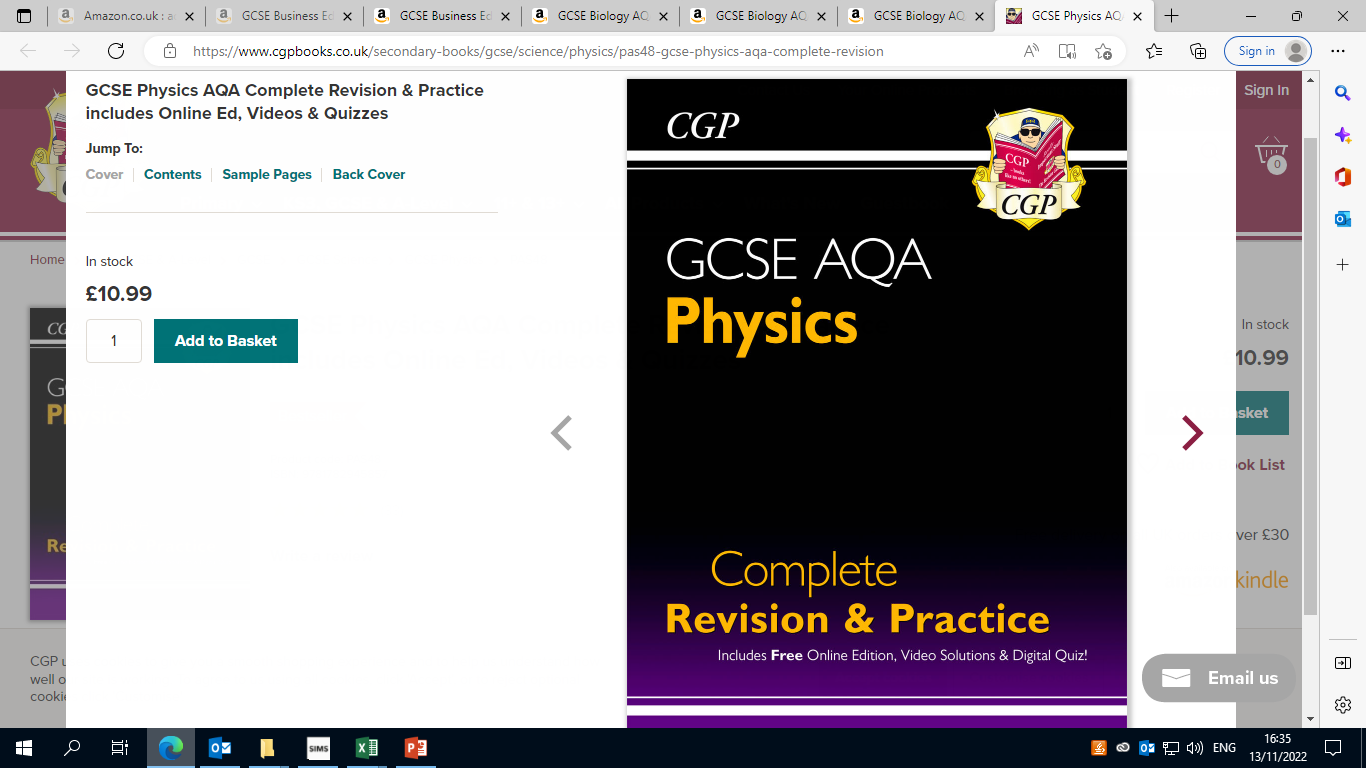 Art and Design Technology Subjects – Art, Graphics, Food Tech
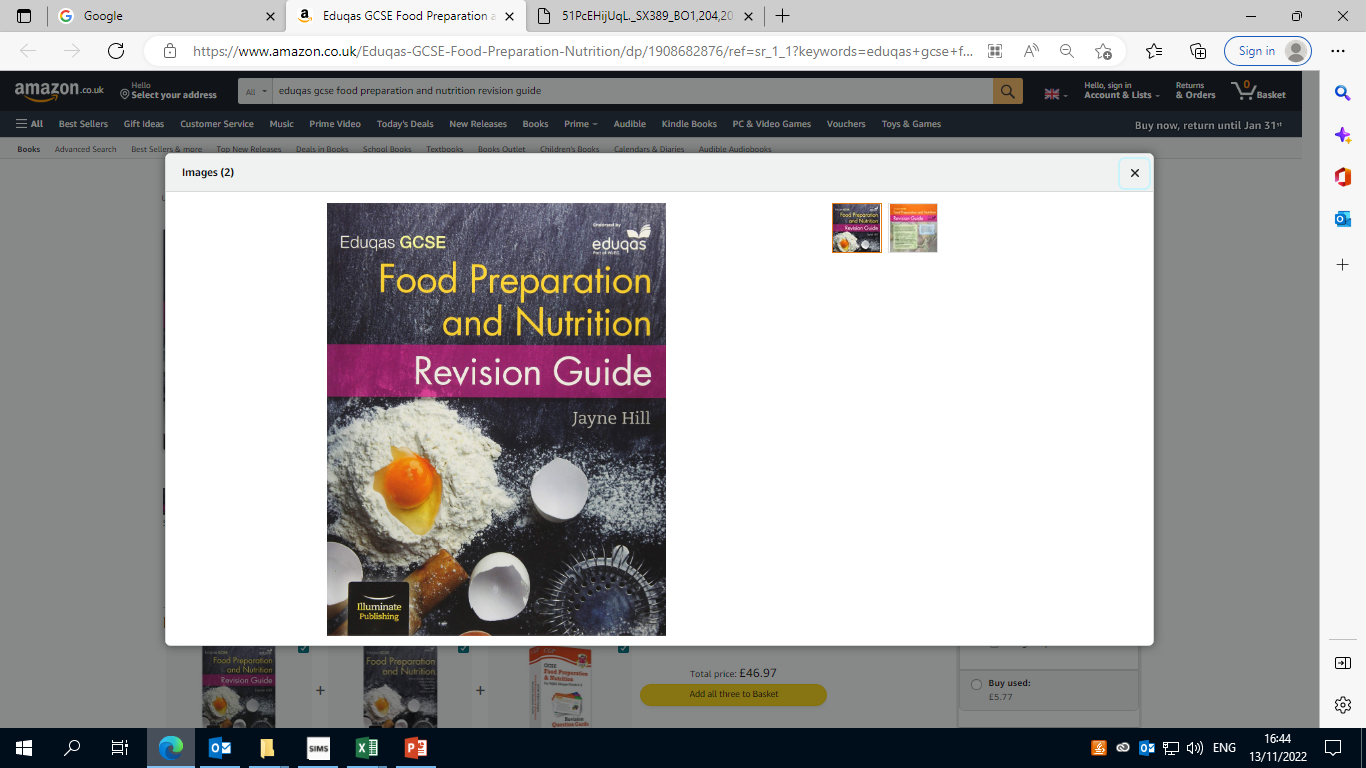 Humanities Subjects – Geography, History and RE
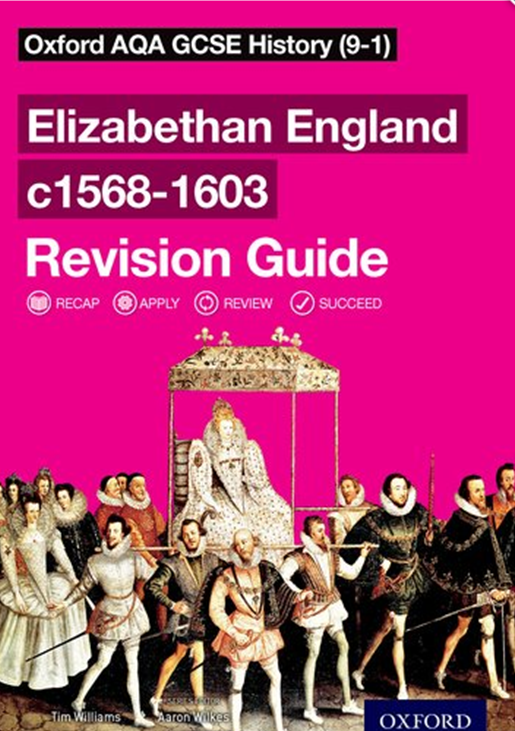 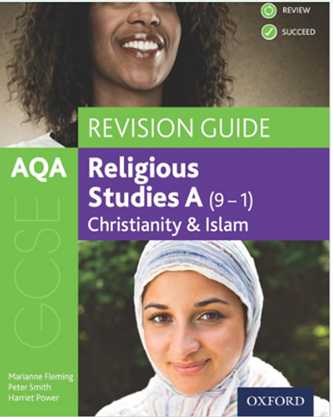 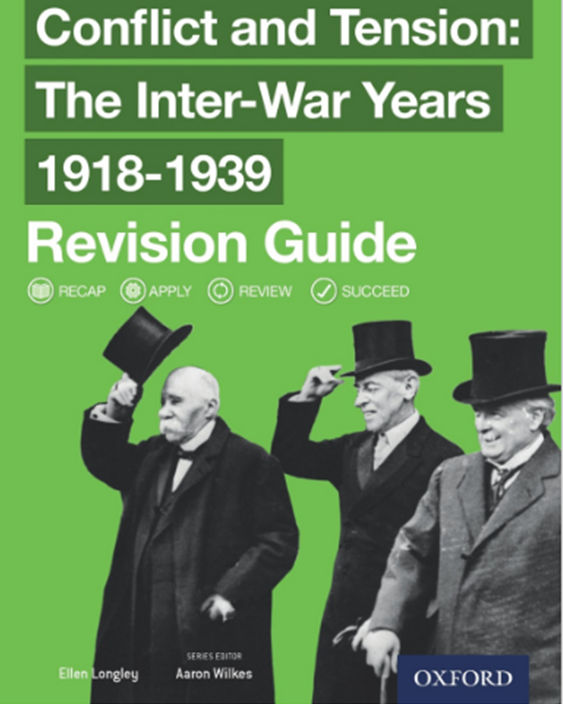 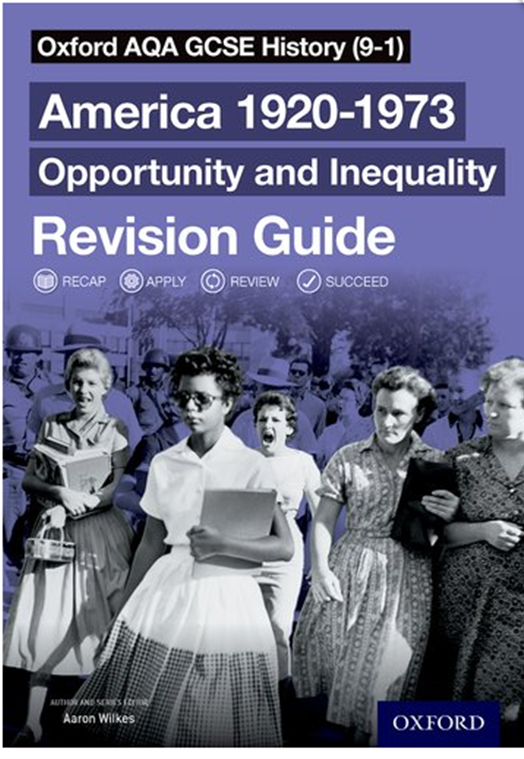 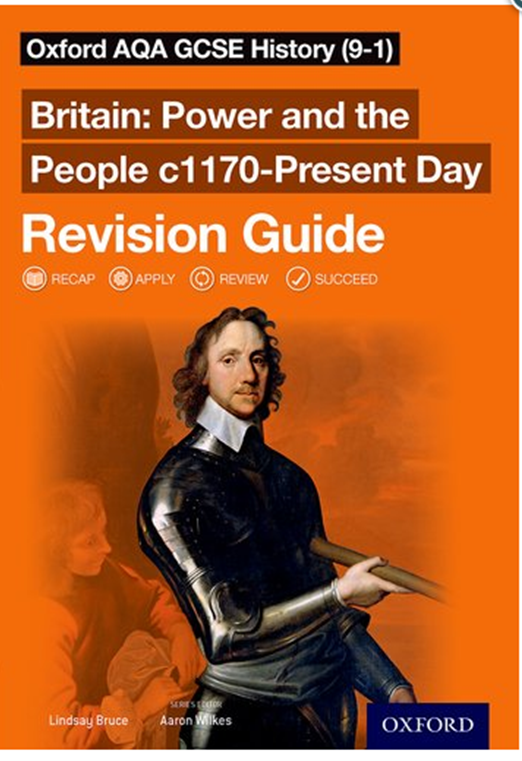 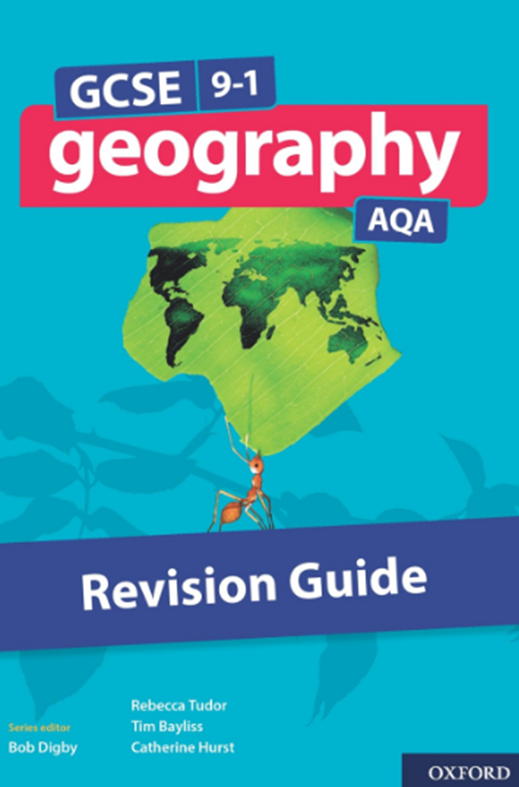 Option Subjects – Business, Computing and ICT
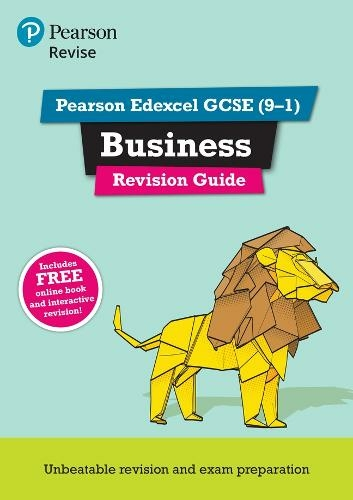 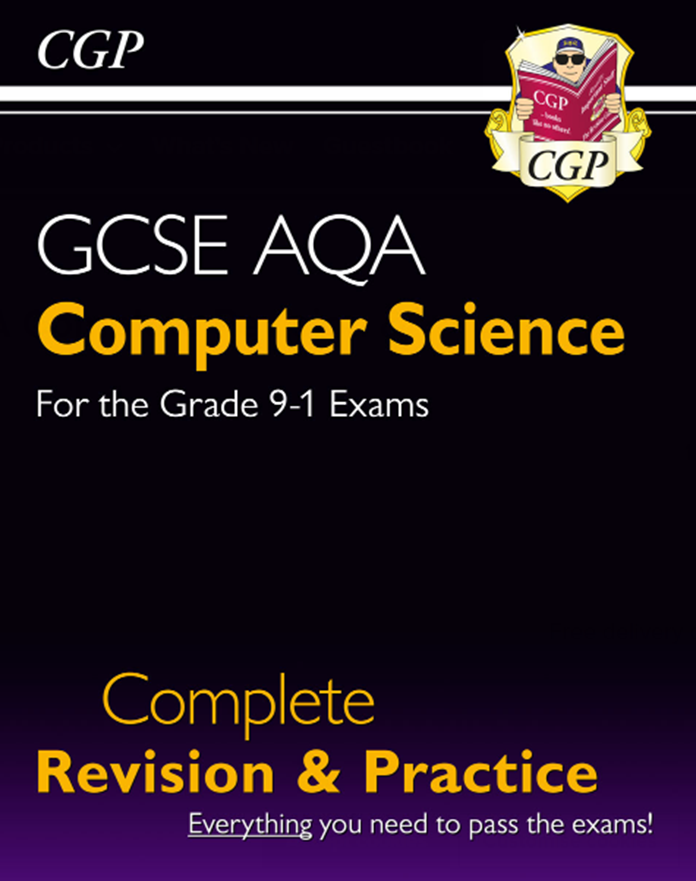 Option Subjects – PE and Sport Studies
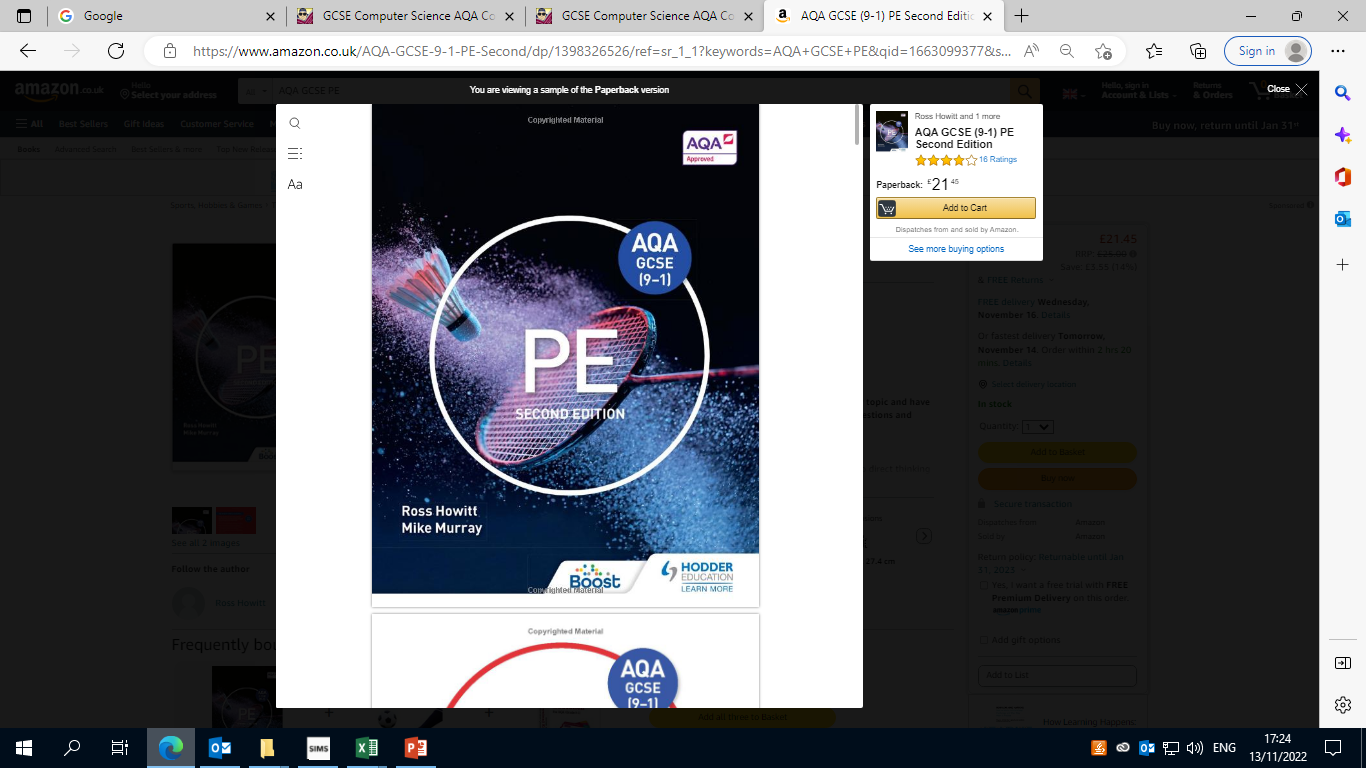 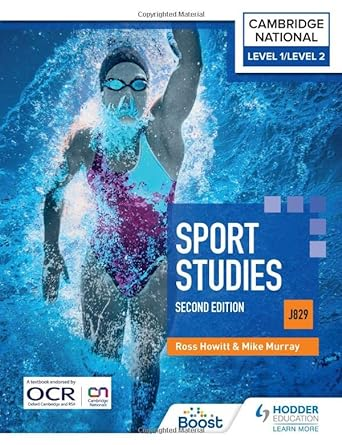 Option Subjects – Sociology and Child Development
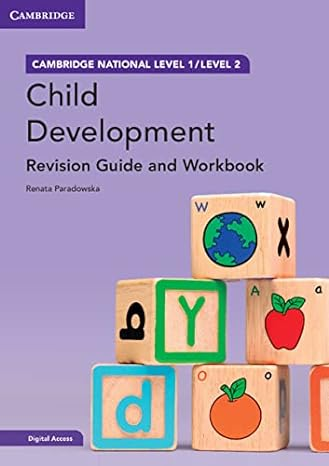 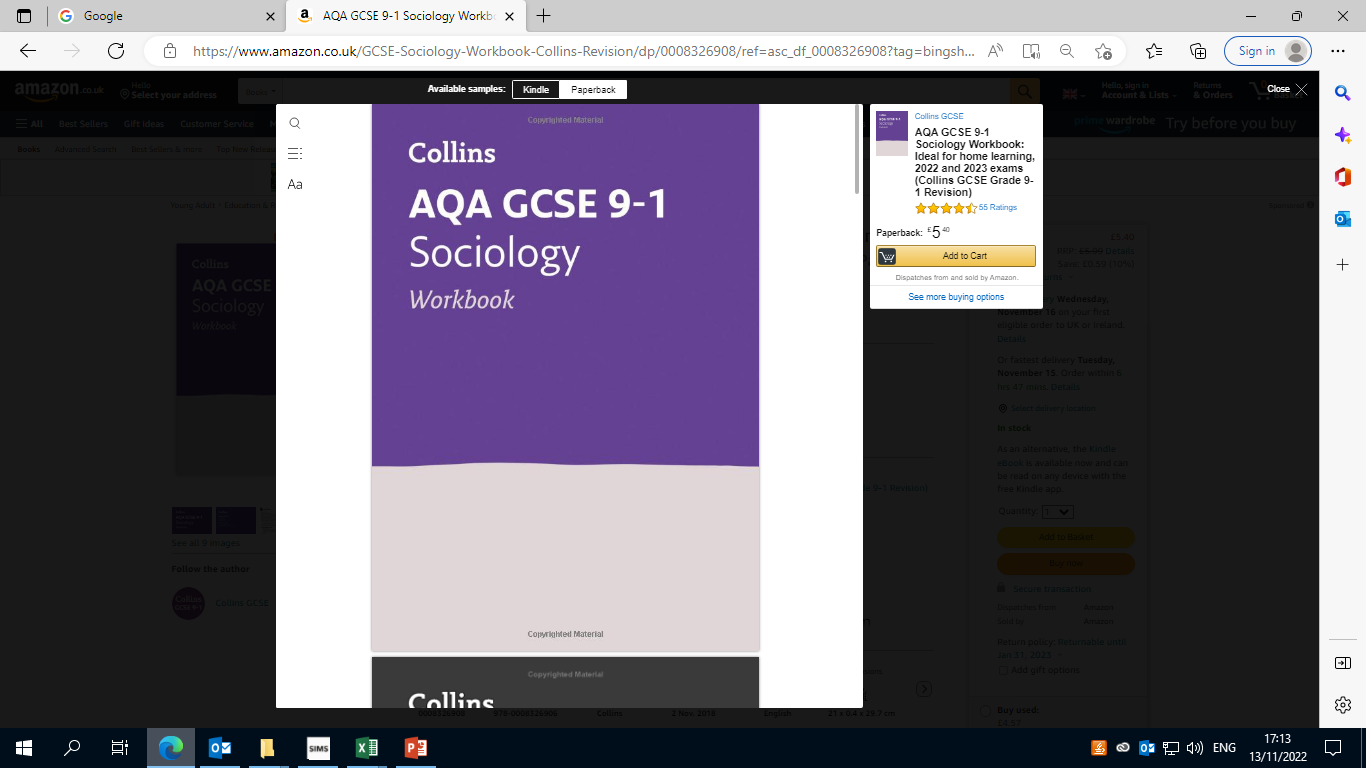 Option Subjects – MFL - French and Mandarin
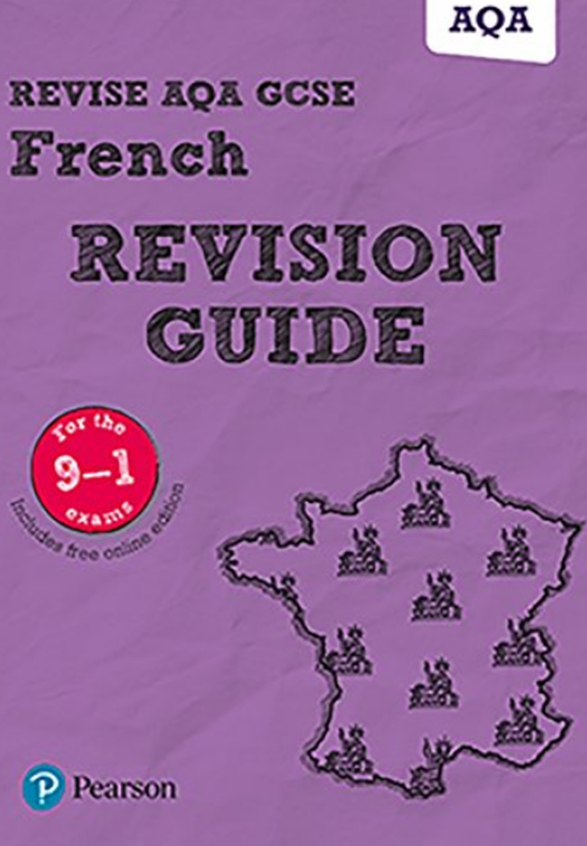 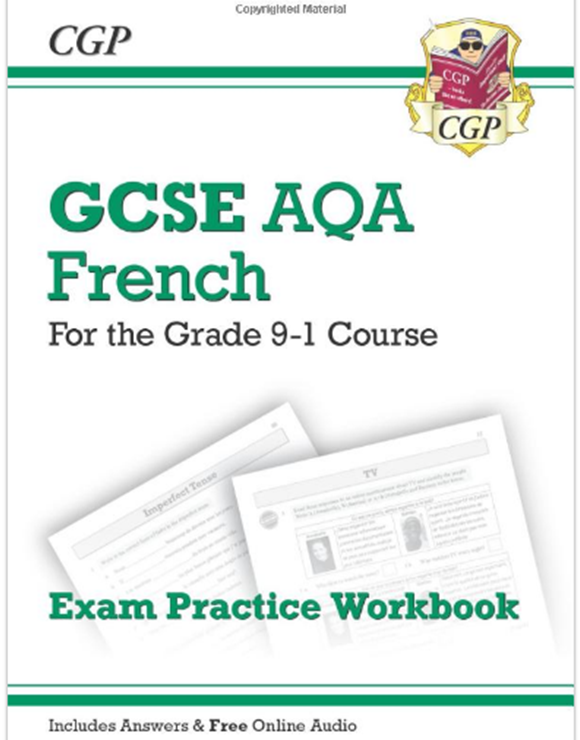 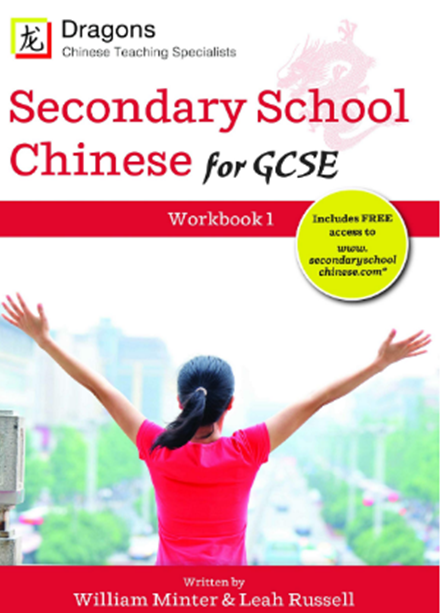 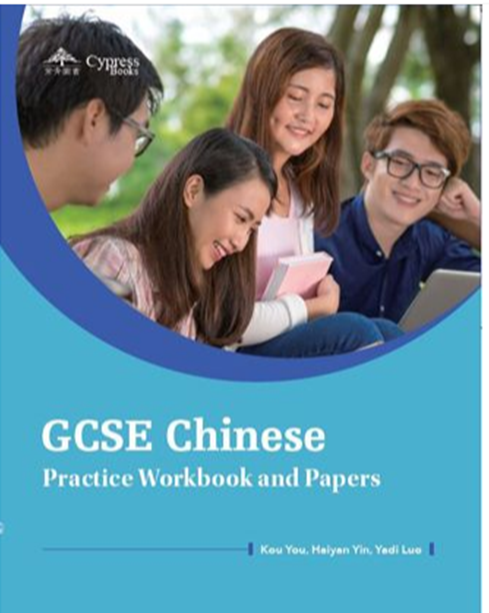 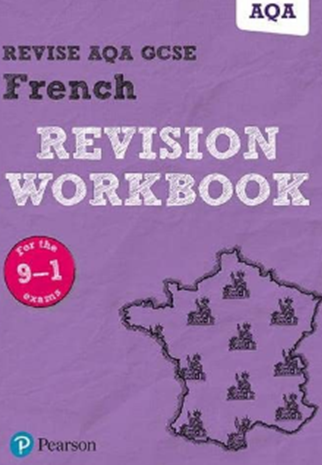 Option Subjects – Media Studies and BTEC Creative Media
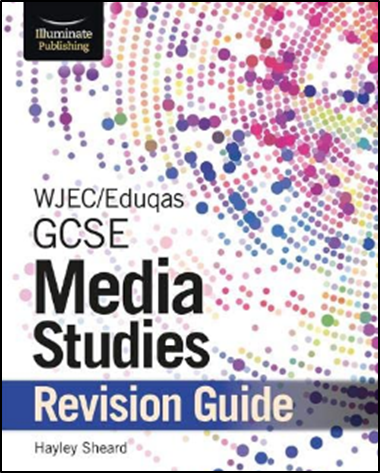